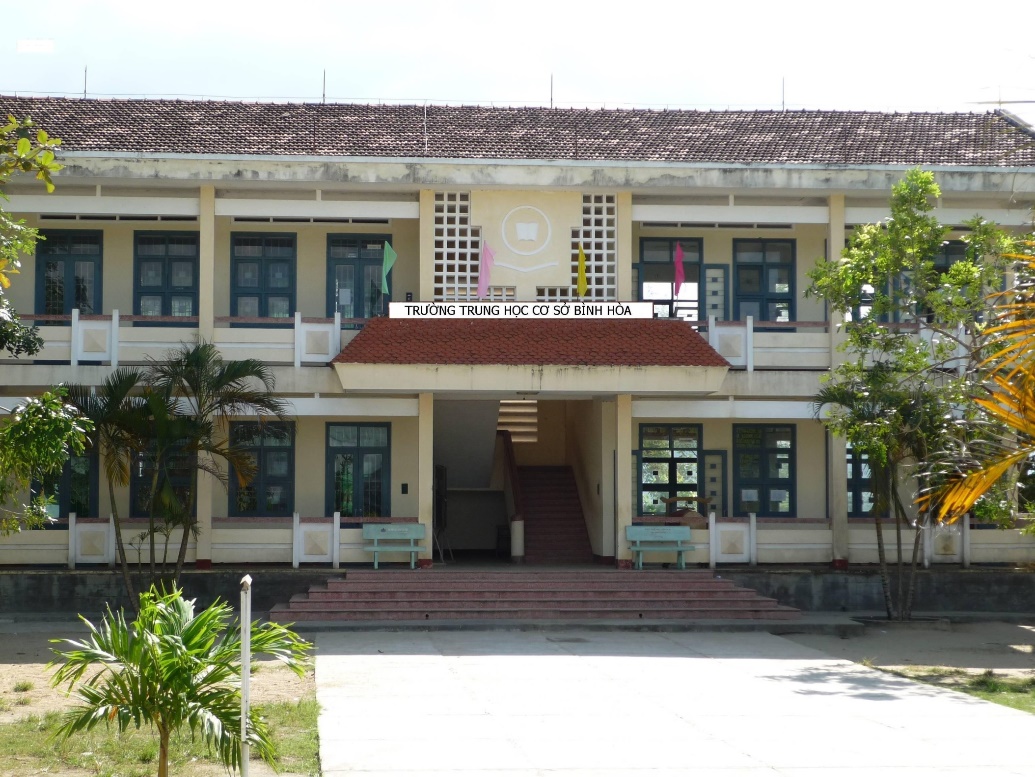 Binh Hoa Secondary School
Good morning everybody
WELCOME TO OUR CLASS
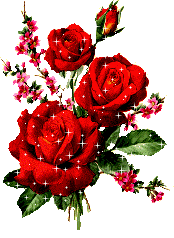 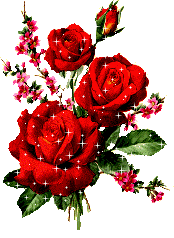 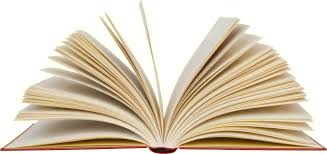 Minh Thảo
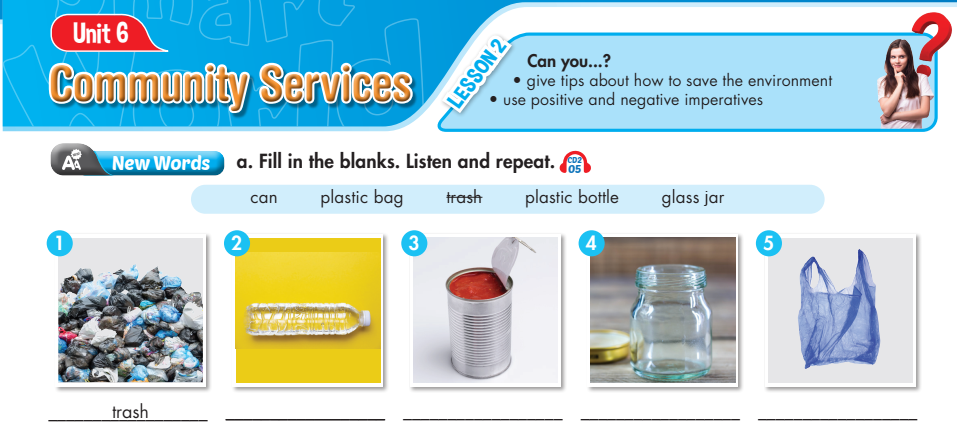 Lesson 2
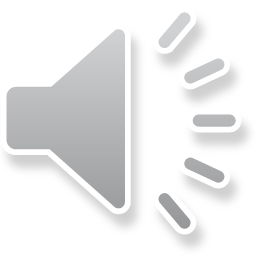 glass jar
plastic bag
plastic bottle
can
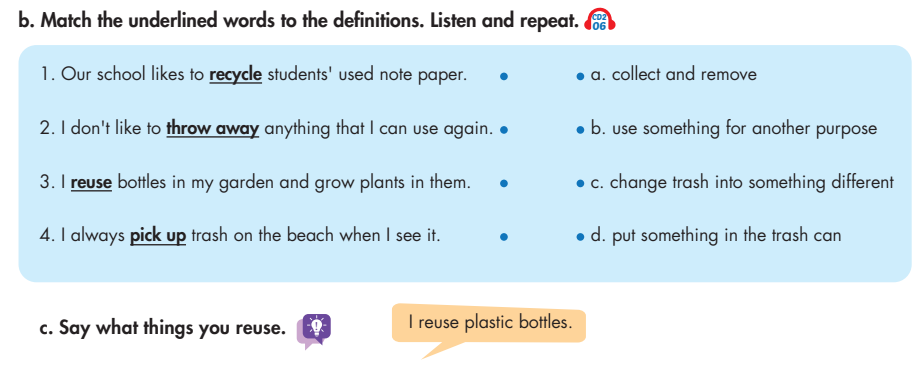 Lesson 2
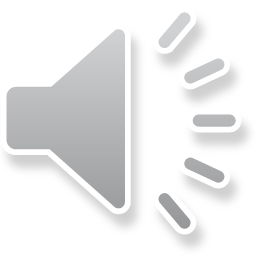 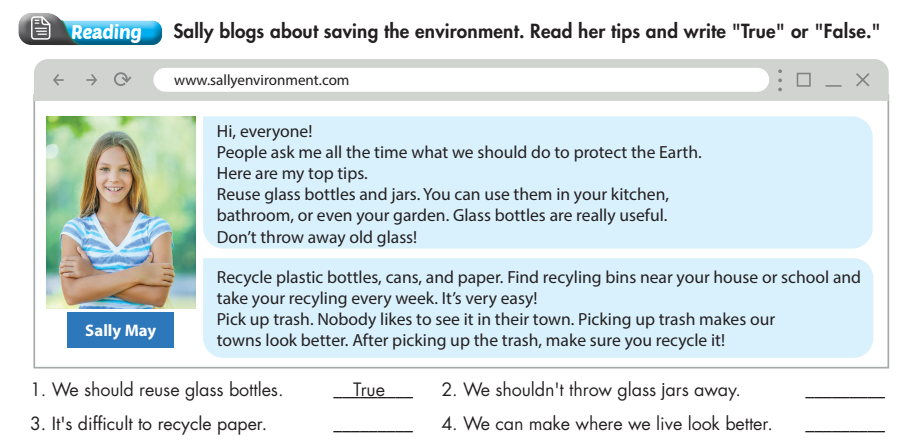 Lesson 2
True
True
False
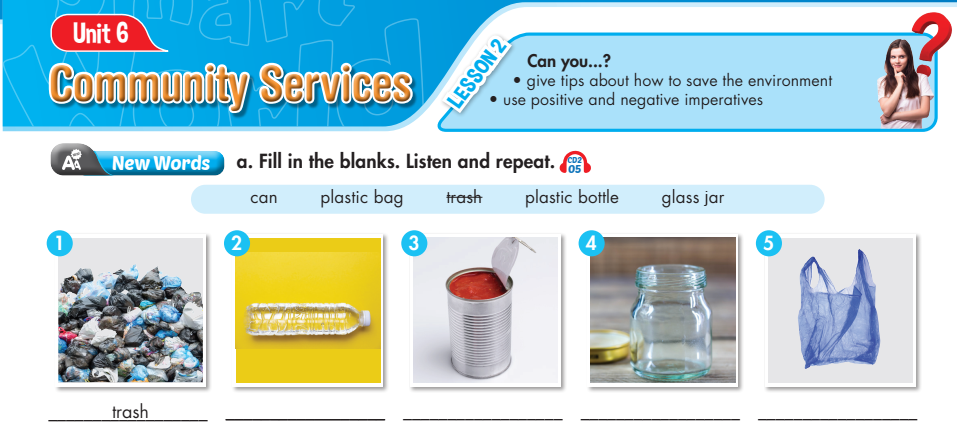 Lesson 2
Put the words in correct order
1. bottles and jars Reuse glass. 
	Reuse glass bottles and jars.
2. away old glass Don't throw.
	Don't throw away old glass!
3. bottles, cans, and paper Recycle plastic.
	Recycle plastic bottles, cans, and paper. 
4. reuse glass bottles We should. 
	We should reuse glass bottles.
5. throw glass jars We shouldn't away. 
	We shouldn't throw glass jars away.
throw glass jars
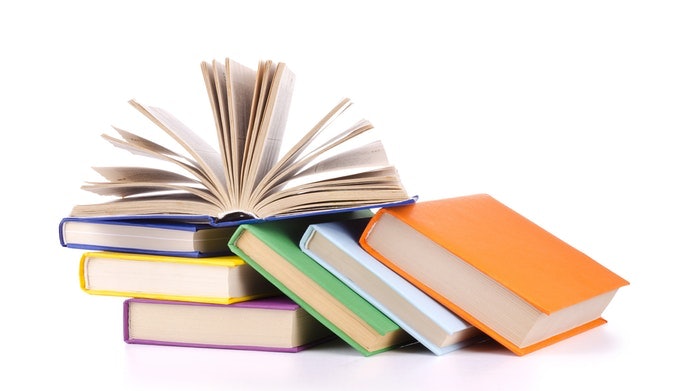 Lesson 2
THANK YOU FOR YOUR LISTENING.
Goodbye everybody